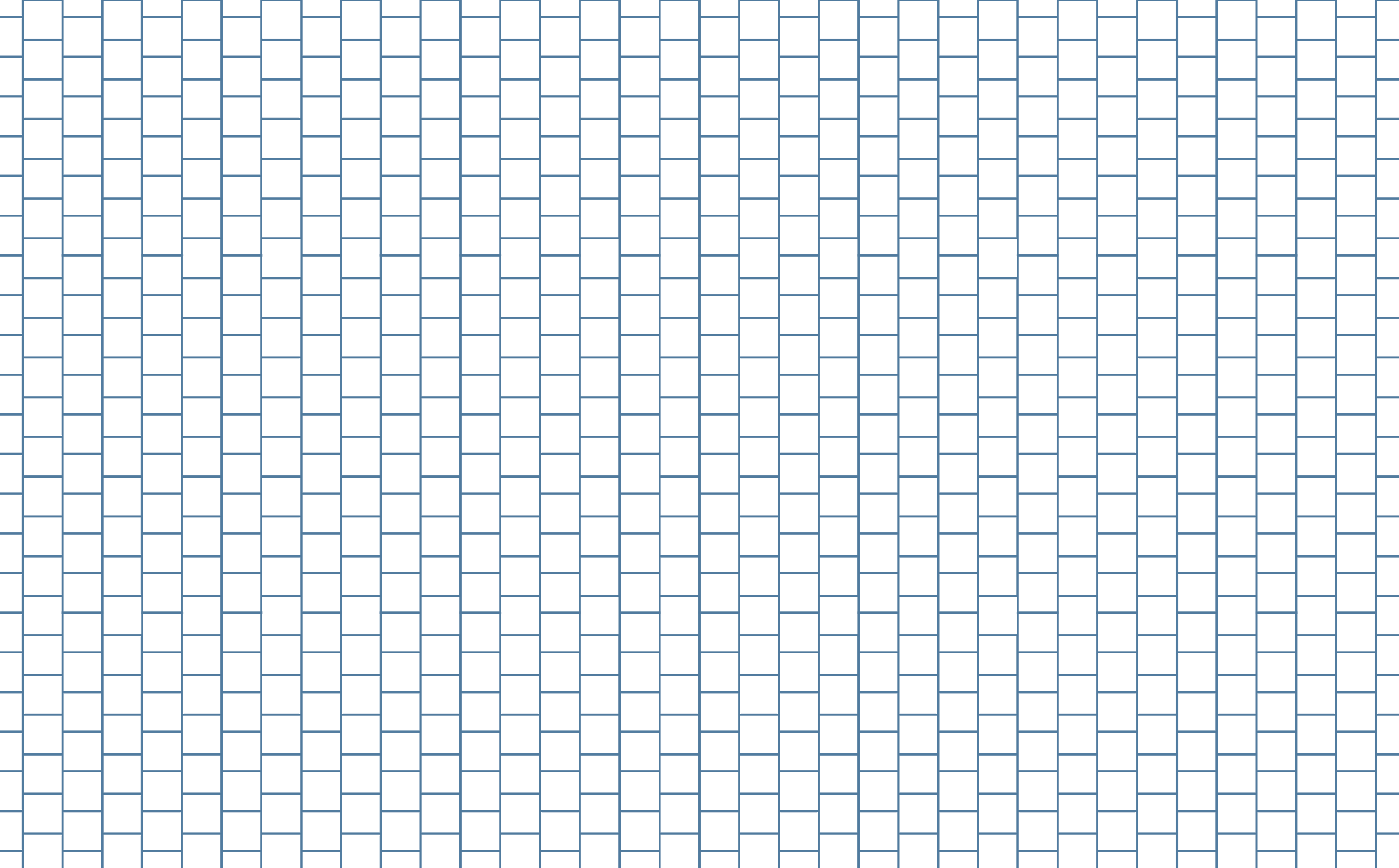 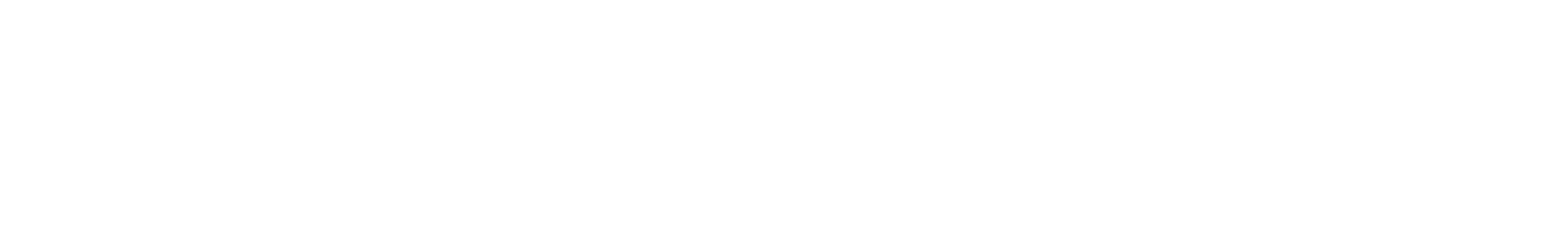 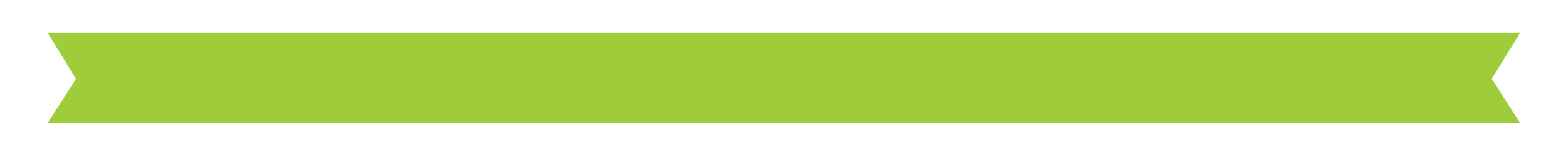 Edible Rovers
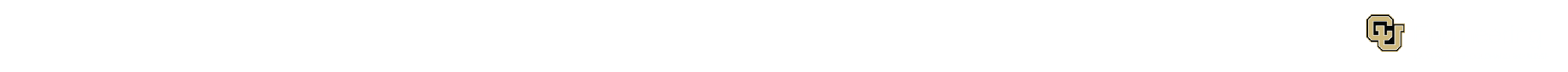 Example Rover (Can you identify the parts?)
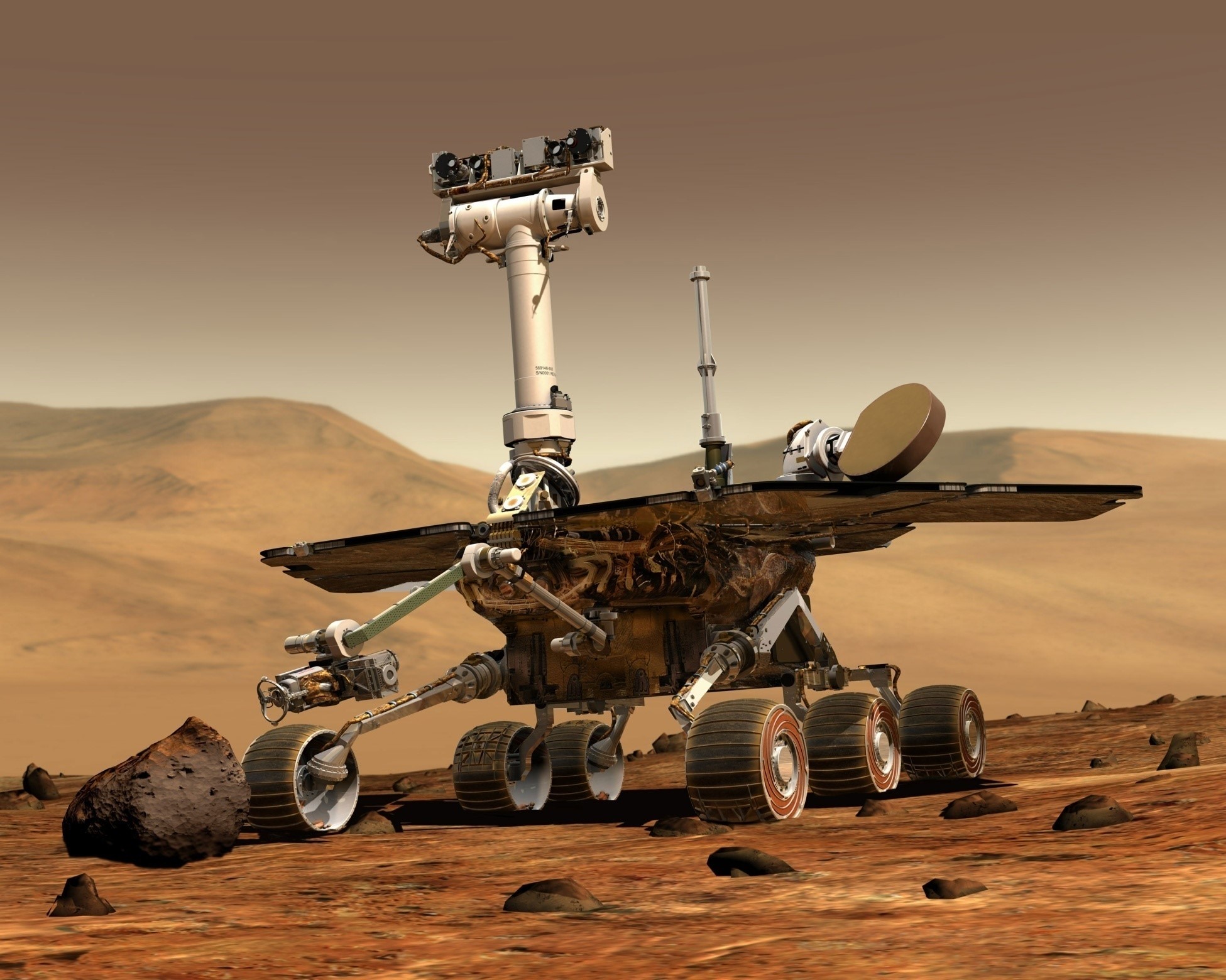 Photos should be a 
square like this.
#6091b
#f8a81b
#8d64aa
Image source: Courtesy NASA/JPL-Caltech, http://marsrover.nasa.gov/gallery/artwork/hires/rover3.jpg
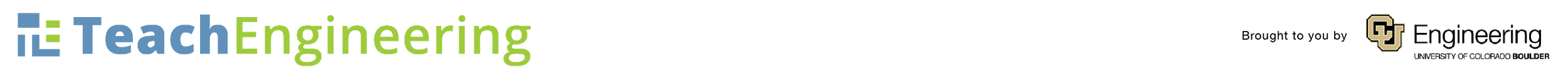 Rover Main Parts and Functionsbody: protects the rover’s "organs" brains: computers that process the rover's information wheels: attached to the legs and allows rover movement arm: a robotic arm used for extension and movement to use tools and instruments energy source: solar panels and batteries cameras: cameras mounted on the head, front or back of the rover to “see” and take pictures communications: antennae for communication with NASA and Earth temperature controls: heaters and insulation to protect the rover instruments and tools, such as: 	abrasion tool: scrapes rock to bring back samples 	spectrometer: identifies any minerals that contain iron 	x-ray spectrometer: takes x-rays of rocks and soil so NASA can identify elements in the 	rocks microscopic imager: shows very small details of rocks and soil
Photos should be a 
square like this.
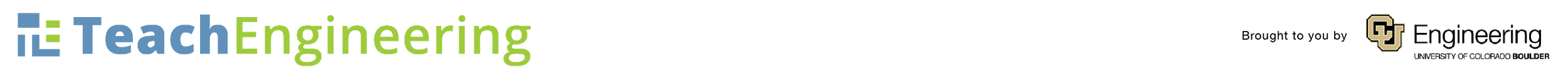 Example Rover with Main Parts Identified
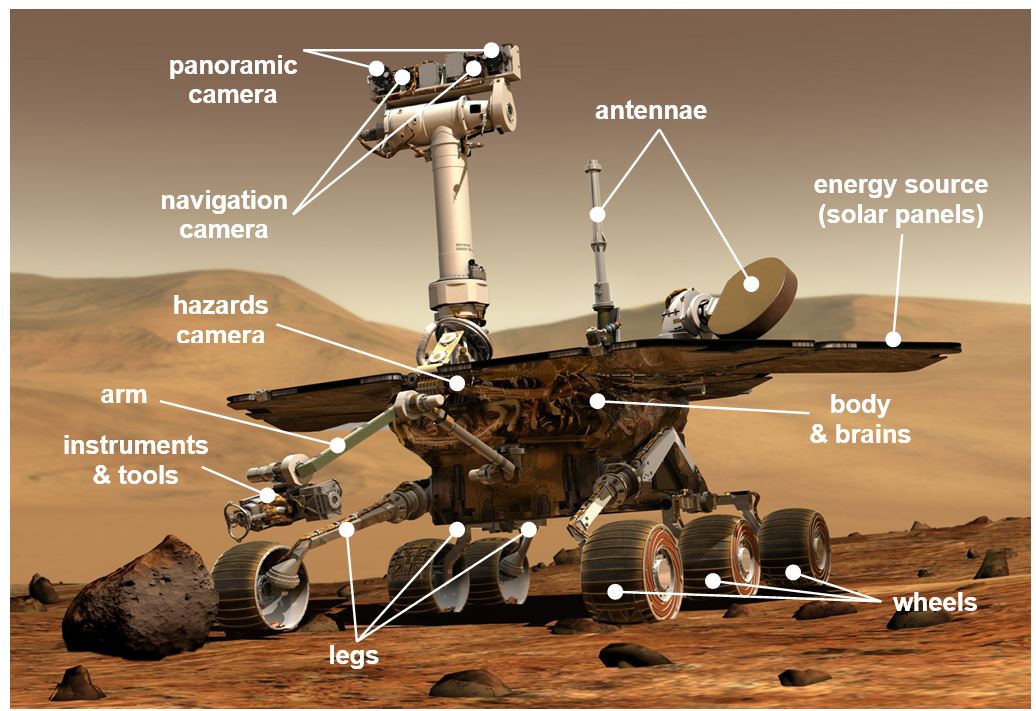 Photos should be a 
square like this.
#f8a81b
Captions should be shown like this...
Image source: Courtesy NASA/JPL-Caltech, http://marsrover.nasa.gov/gallery/artwork/hires/rover3.jpg
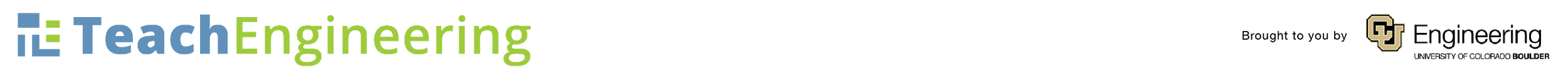